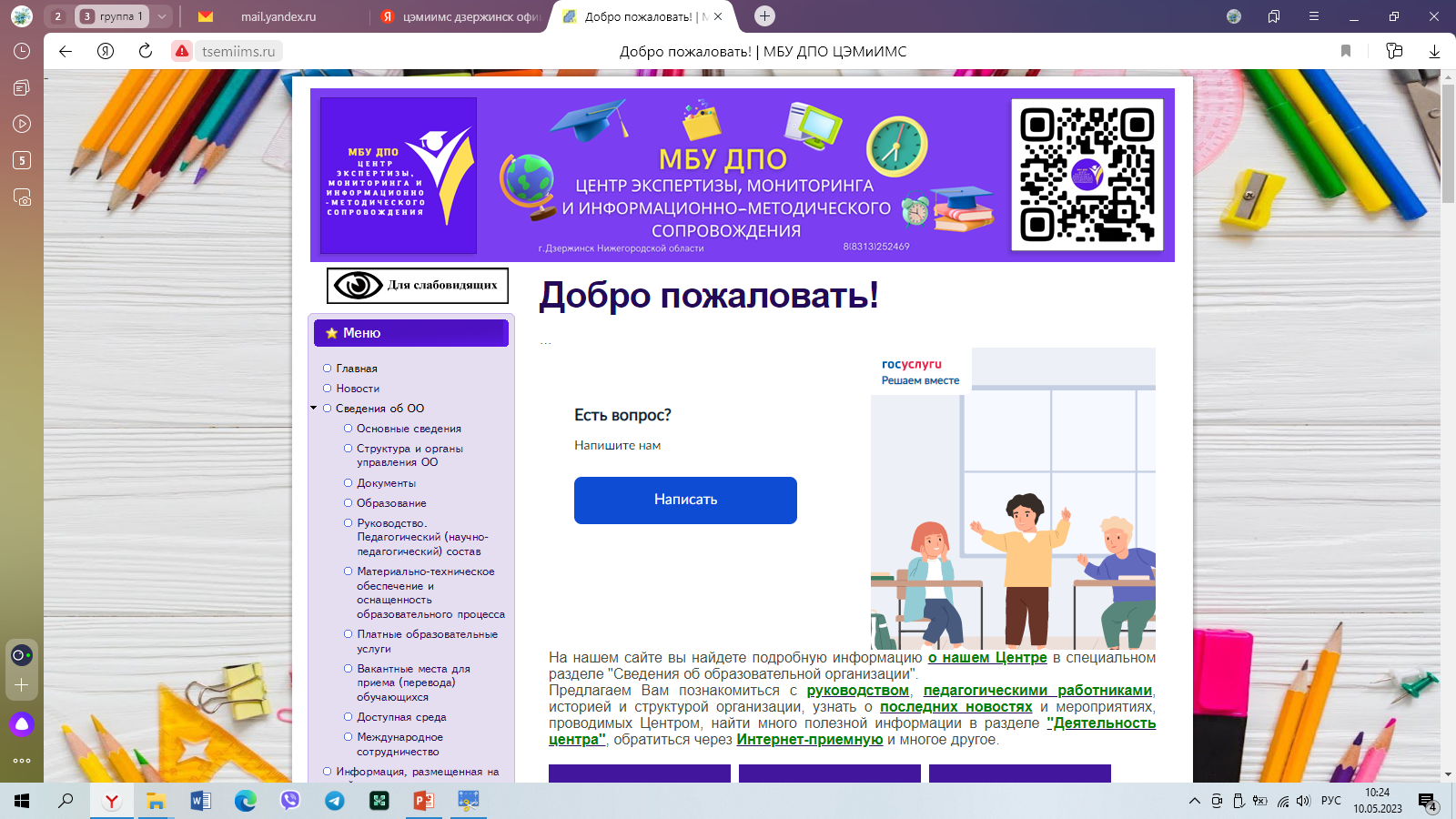 ОТЧЕТ О РАБОТЕ ГОРОДСКОГО МЕТОДИЧЕСКОГО ОБЪЕДИНЕНИЯ ВОСПИТАТЕЛЕЙ РАННЕГО И МЛАДШЕГО ДОШКОЛЬНОГО ВОЗРАСТАЗА 2022 – 2023 УЧЕБНЫЙ ГОД
Руководитель ГМО ВРиМДВ
Смирнова А.Н. 
и методист ЦЭМиИМС Шарова И.К.
17.05.2023
Тематика ГМО
В 2022 – 2023 учебном году прошло 9 заседаний ГМО
Количество педагогов, представлявших опыт работы на ГМО
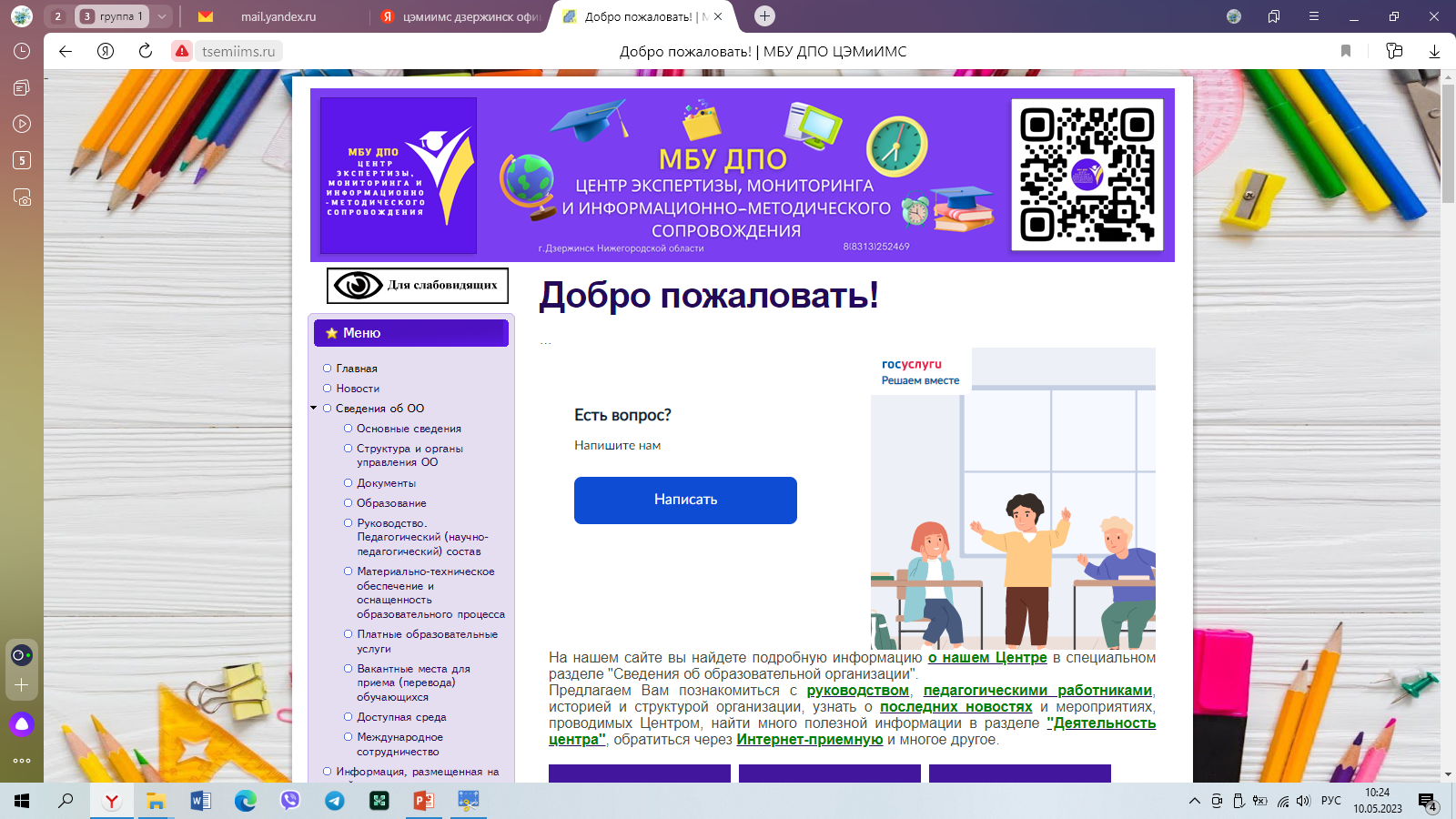 В 2022 – 2023 учебном году выступали 40 педагогов
Количество педагогов, участвовавших в ГМО
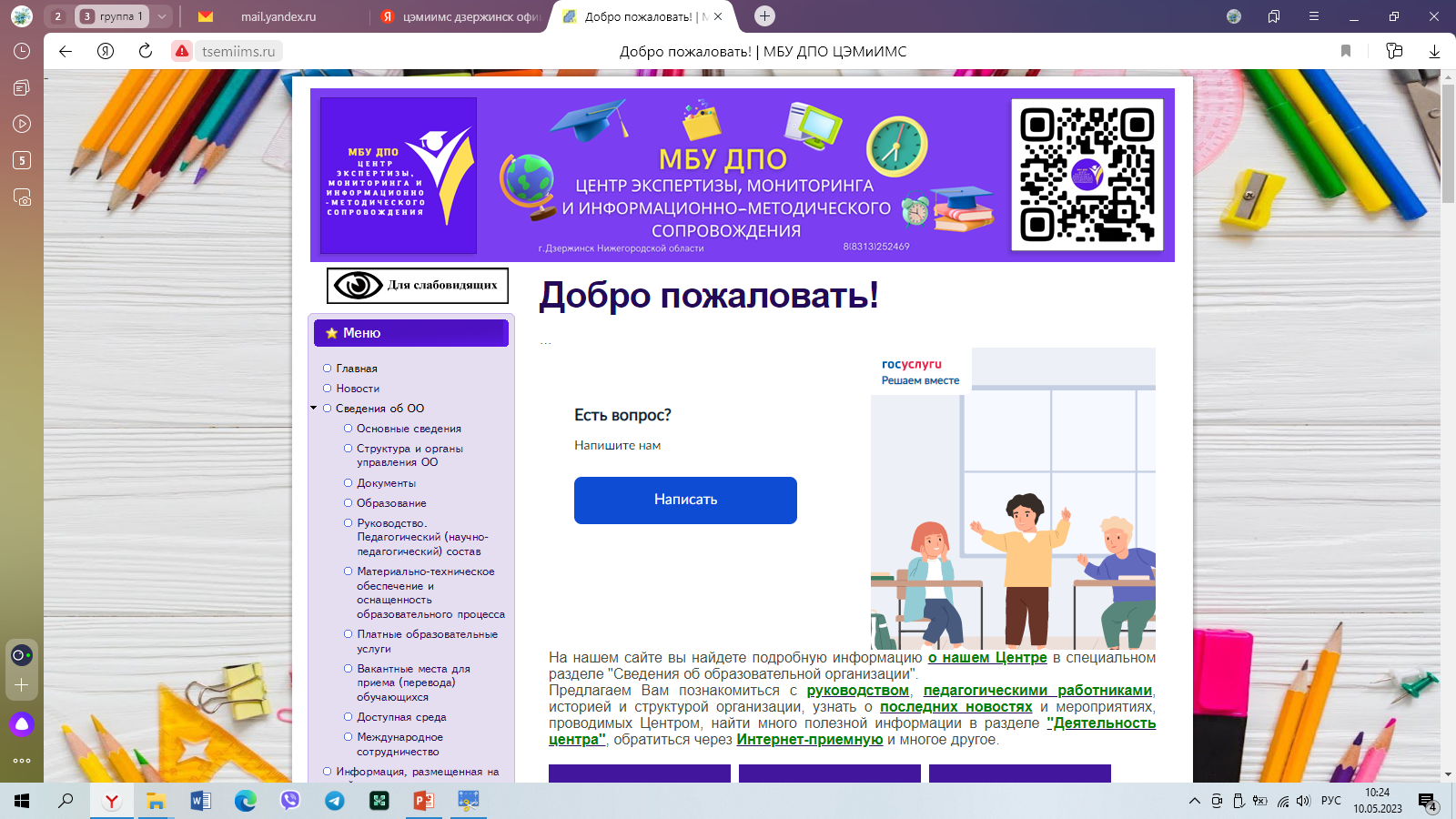 В 2022 – 2023 учебном году участвовали 946 педагогов
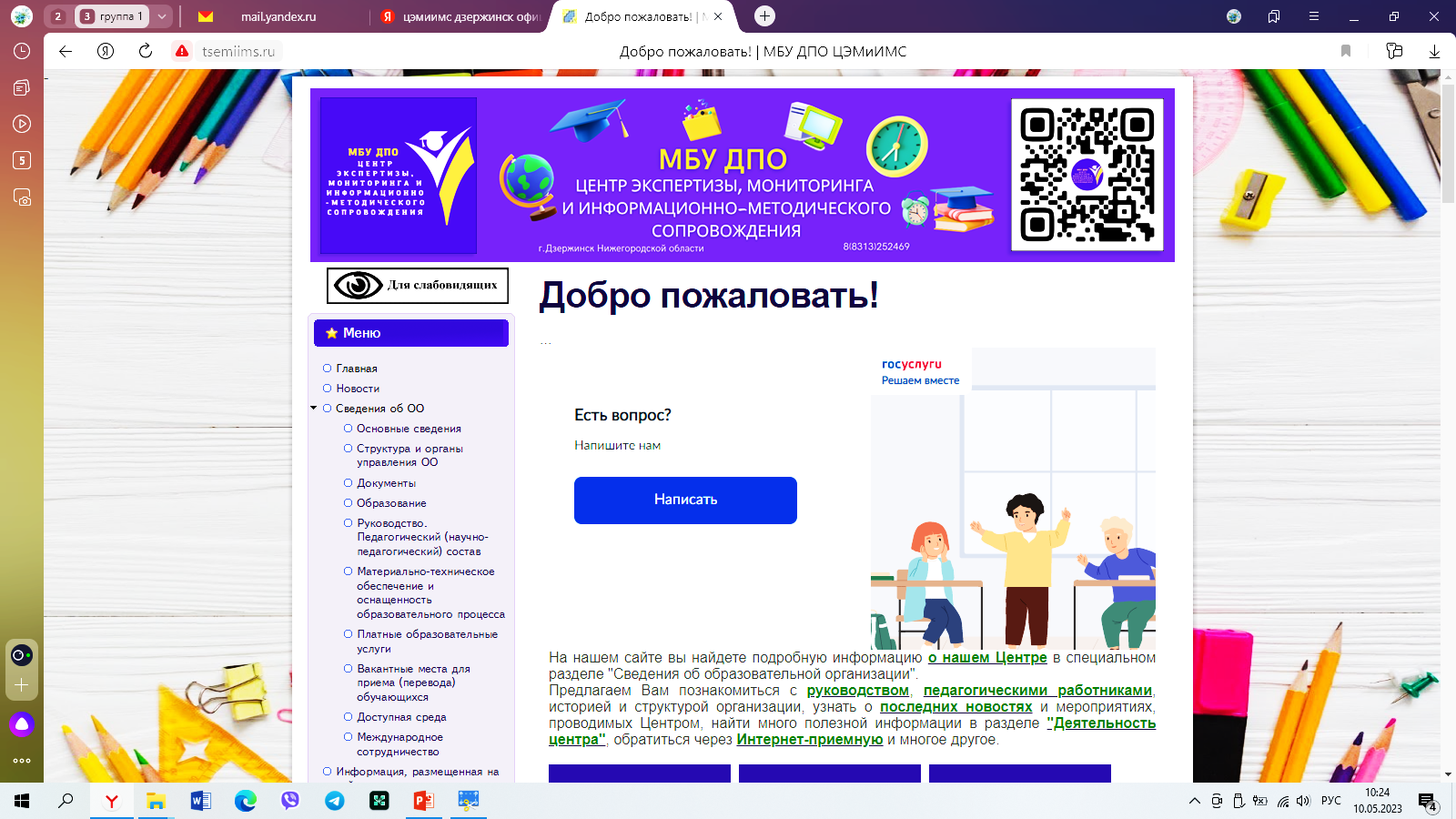 Желаем творческих успехов в работе!